1
Срок проведения: Длительный (с января по апрель)
Участники: Дети логопедической группы №1 МБДОУ№81, учитель-логопед. 
Проблема: Автоматизация полученных звуков на базе скороговорок; успешное закрепление звуков при использовании  мнемотаблиц, как метода облегчения запоминания нужной информации, становление темпо-ритмической организации речи.
Актуальность: Проблема  нарушений произношения на сегодняшний день очень актуальна. Разрешение данной ситуации путем использования мнемотаблиц является эффективным способом закрепления полученных звуков. Ускорение процесса запоминания по мнемотаблицам поможет быстрее реализовать задачи логопеда в процессе становления правильной речи.
Цель:
Воспитывать эмоционально –положительное отношение к работе с логопедом;
Постепенное расширение речевых возможностей детей на основе системы логопедических игр и заданий с применением наглядного моделирования;
Использование мнемотаблиц на занятиях поможет самостоятельному отрабатыванию поставленных звуков, овладению и закреплению  заданий по развитию связной речи.
Развитие темпо-ритмической организации речи путем заучивания скороговорок.
Этапы реализации проекта:
1 этап-подготовительный
Для того, чтобы дети могли использовать мнемотаблицы в разучивании скороговорок и чистоговорок необходимо вместе с детьми провести предварительную работу: знакомство с чистоговорками на определенные звуки, объяснение их значений; определение смысла скороговорок,  провести разбор условных   обозначений и схематических рисунков
2
На первом этапе работы педагог медленно проговаривает чистоговорку или  скороговорку и объясняет значение слов- символов. Затем, ребенок проговаривает  по памяти предложенное, воспроизводя текст по схемам.
2 этап- основной
На данном этапе работа усложняется, так как ребенок, используя схемы обозначения, самостоятельно проговаривает скороговорку (чистоговорку) по памяти, автоматизируя поставленный звук. Далее, используя стимульный материал, дети составляют скороговорку только по картинке, развивая логическую память,  творческое воображение и мышление.
 
Схема проекта:
Развитие памяти, артикуляционного аппарата, речевого дыхания через упражнения, темпо-ритмической организации речи, автоматизация полученных звуков.
Форма работы:
Знакомство с речевым материалом;
Прослушивание скороговорок (чистоговорок) и разъяснение их значения;
Рифмованные упражнения для речевого дыхания;
Беседа о роли и значении  мнемотаблиц;
Индивидуальная работа логопеда;
Работа с родителями -беседа о значении скороговорок, консультация на тему «Использование мнемотаблиц для успешного закрепления полученных звуков», памятки  по данной теме;
Работа на мелкую моторику- рисунки детей по речевому материалу.
Оценка проекта родителями: положительная.
Вывод: 
Проектная деятельность помогает правильно и поэтапно организовать занятия, помогает разобраться в данной проблеме путем быстрого разрешения поставленных задач и увидеть результат проделанной работы.
3
Чистая грамотная речь у ребенка — залог его успешного будущего. Отсутствие речевых проблем обеспечит и хорошую учебу, и возможность активного налаживания социальных контактов.
В современный век, несмотря на скоростной темп развития, у современных детей все чаще встречаются нарушения речевого развития. Для устранения речевых патологий и закрепления полученных звуков важна работа над произносительной стороной речи. Занятия по постановке правильного произношения звуков заключается в развитии артикуляционного аппарата, внимания к собственной речи и обращенной.На логопедических занятиях по развитию речи широко используются скороговорки и чистоговорки.
Скороговорка — это недлинная фраза, составленная из слов с часто повторяющимися звуками, вызывающими трудность при произношении. Как правило, одна скороговорка «отрабатывает» произношение какого-либо одного звука или его сочетаний.
Существуют скороговорки, созданные народом, известные практически всем с самого детства- 
Шла Саша по шоссе и сосала сушку
Карл у Клары украл кораллы
Также, есть  скороговорки, составленные логопедами, специально для работы над развитием чистой речи у детей и взрослых.
Достоинства таких упражнений в логопедической практике очевидны:
В первую очередь они помогают успешно добиться цели — развить артикуляционный аппарат, сделать речь понятной и четкой.
Формируют критическое отношение к собственной речи, внимательное проговаривание окончаний слов, выдерживание единого ритма.
Развитие внимания к собеседнику. Прослушивая скороговорку, произнесенную педагогом или товарищем, нужно сконцентрироваться, чтобы ничего не пропустить.
Улучшение памяти. «Сложную» фразу и запомнить труднее.
2
Ну и помимо всего прочего, разучивать скороговорки — это очень увлекательно и весело. Анализ литературы по технике речи показывает, что, безусловно, скороговорка является одним из самых действенных средств в формировании четкой, ясной дикции. Скороговорка интересна нам как материал для работы над дикцией, при помощи которого мы можем добиваться чистоты и точности произношения в любых сложных звуковых комбинациях в любом темпе. От других тренировочных текстов скороговорку отличают краткость, емкость, динамичность и ритмичность высказывания. Кроме того, в скороговорке обязательно присутствует игра звуков, которые путаются, пропадают, подменяют друг друга, зеркально повторяются, дразня и предлагая померяться с ними силами, испытать свою память, сообразительность и подвижность артикуляционного аппарата. 
Чистоговорки- это специальные речевые упражнения для отработки навыка произнесения звуков или их сочетаний. Каждая чистоговорка состоит из двух частей. Первая часть предусматривает трехкратное повторение определенного слога, проговаривая который  ребенок доводит до автоматизма  свой артикуляционный навык. Вторая же часть представляет собой короткую фразу из 2-4 слов, которая рифмуется с первой частью. Таким образом, последнее слово во фразе всегда заканчивается на уже неоднократно произнесенный ребенком ударный слог. 
Например: 
Ла-ла-ла- прилетела к нам пчела.  
Лы-лы-лы- крылышки есть у пчелы
Са-са-са- по лесу бежит лиса
Сы-сы-сы-есть усы у лисы
Ас-ас-ас- лиса боится нас
Все стороны речи можно развивать с помощью чистоговорок, так как их рифмическое оформление облегчает произношение и запоминание звуков. Слоговой компонент шутки- чистоговорки способствует формированию слухового и фонематического восприятия, внимания, памяти.
3
В процессе составления чистоговорок обогащается словарный запас, совершенствуется грамматический строй, связная речь ребенка, активизируется его воображение.
Каковы же основные направления практического использования чистоговорок?
Формирование правильного звукопроизношения, выразительности речи.
Использование чистоговорок часто является одним из наиболее эффективных способов отработки, закрепления звуков в речи. При наряду с готовыми вариантами можно самим придумывать слова на изучаемый звук, составлять фразу,  а к ней чистоговорку. В целях автоматизации звука, развития артикуляционной моторики, четкой дикции, выразительности речи рекомендуется произносить чистоговорку несколько раз, выполняя при этом разные задания.
Например, при автоматизации звука «С» используется чистоговорка:  «Са-са-са- идет хитрая лиса»
Виды заданий:
Произносим с различной интонацией (вопросительной, восклицательной,  с грустью т.д.);
Произносим голосом разным по тембру (как мишка, как мышка)
Произносим тихо или  громко;
Произносим в разном темпе (медленно и быстро);
Произносим, меняя место логического ударения (ударяем молоточком на разные слова)
Развитие фонематического слуха, звукового и слогового анализа и синтеза.
Чистоговорки способствуют привлечению внимания детей к звучащему  слову, его звуковому и слоговому составу.
Виды заданий:
-добавляем слог с определенным звуком:
Сы-со-са- на бумаге поло…(СА)
Су-са-сы – на столе лежат подно…(СЫ)
6
-прошагаем по слогам:
Ла-ла-ла-ост-ра-я пи-ла
Ча-ча-ча-на-ша ка-ша го-ря-ча
-повторяем без ошибок:
Су-шу, су-шу-я письмо пишу
За-жа, за-жа-есть иголки у ежа
-поменяем звуки:
«л» на «р»: Ал-ал-ал-бал.
Ар-ар-ар-бар.
Совершенствование лексико-грамматического строя и связной речи. На материале чистоговорок можно учить детей изменять форму слова, образовывать слова, согласовывать их между собой, употреблять предлоги , составлять предложения и небольшие рассказы.
Виды заданий:
Изменяем форму слова:
Са-са-са- вот опять идет …(лиса)
Сы-сы-сы-прибежали две …(лисы) 
Это лишь некоторые приемы развития речи на материале чистоговорок. Используйте их, придумывайте свои собственные.
 
Мнемотехника детям

Мнемотехника – это комплекс специальных приемов и способов, которые облегчают запоминание необходимой информации и способствуют увеличению объёма памяти путём образования ассоциаций (связей). Замена абстрактных объектов и фактов на понятия и представления, имеющие визуальное, аудиальное или кинестетическое представление, связывание объектов с уже имеющейся информацией в Педагогам хорошо известно, что у детей дошкольного и раннего школьного возраста преобладает непроизвольная память.памяти различных типов для упрощения запоминания.
7
Намного легче им удается воспринять и запомнить не абстракции, а события и образы, связанные с понятными детскому опыту вещами. Именно поэтому так трудно заучиваются иногда народные сказки или фольклорные чистоговорки.
Мы знаем, что после постановки звука  переходят к этапу автоматизации, которую проводят в определенной последовательности: сначала необходимо добиться легкого произношения изолированного звука (СССС), затем слогов с этим звуком (СА, СЭ, СЫ, СО, СУ), далее - слова с этим звуком, чистоговорки. Именно в чистоговорках отрабатывается  полученный звук  для использования его в повседневной жизни. Как же облегчить восприятие чистоговорок и сделать их более доступными для детей?
На помощь приходят мнемотаблицы. При этом понятные детям картинки — это не только простая «подсказка» для памяти. В основе метода лежит процесс наглядного моделирования. Дети должны передать абстрактное понятие в наглядном, образном виде, изобразить его схематически (или обсудить его изображение) и воспроизвести информацию, опираясь на последовательно расположенные схематические изображения.
Основные достоинства мнемотаблиц демонстрируют:
Наглядность.
Последовательность.
Благодаря такому «подспорью» дети с легкостью запоминают нужную информацию, учатся выстраивать связный текст, развивают внимание и память.
Работа с мнемотаблицами способствует:
Развитию зрительной памяти.
Формированию абстрактного мышления.
Умению анализировать, проводить аналогии и выделять важные признаки.
Развитию наблюдательности, воображения.
В случае самостоятельного создания таблицы — стимулированию мелкой моторики.
8
Сама мнемотаблица представляет собой схематическое изображение каких-либо слов, понятий или действий, выстроенных в определенном порядке. Глядя на схемы-изображения, ребенок воспроизводит необходимое высказывание.
Изучение  скороговорок,  используя мнемотаблицы

Схема работы с чистоговорками и скороговорками выглядит следующим образом:
Прослушивание текста четко проговариваемого педагогом.
Заучивание чистоговорки и скороговорки. На этом этапе и создается мнемотаблица.
Повторение фразы в беззвучном режиме, с четкой артикуляцией.
Далее чистоговорку и скороговорку нужно произнести шепотом. Медленно и четко.
Проговаривание текста ребенком в очень медленном темпе, не повышая голос и не модулируя.
На этапе ускорения темпа снова вступает в силу требование говорить шепотом.
Когда скороговорка звучит ровно и уверенно, нужно проговаривать ее в полный голос, используя различные виды интонации.
Глядя на мнемотаблицу, ребенок заучивает текст намного быстрее и эффективнее. Важно, чтобы процесс создания такой таблицы был совместным, с активным участием ребенка.
Каждое слово заменяется простым изображением. Для этого совсем не обязательно уметь хорошо рисовать. Лучше, если образы будут предложены в ходе обсуждения самим ребенком и зарисованы тоже им.
Например, составим таблицу для чистоговорки «У Пашки рубашка, на рубашке кармашки, на кармашках ромашки, на ромашке — букашка.» Запомнить такую фразу сходу ребенку нелегко. Как ее схематично изобразить?
В самом начале говорится о Пашке — значит, изображаем человечка. У Пашки есть рубашка, значит, в следующем окошке таблицы будет нарисована именно она
9
Следующая строчка таблицы — вторая часть скороговорки. В первом окошке — рубашка, во втором рисуем карманы («на рубашке кармашки»).
Третья строка — «на кармашках ромашки». Соответственно, в одном окне изображаем карманы, в другом рисуем цветы.
Четвертая строка — изображение ромашки и небольшого жучка (букашки).
Дети довольно быстро схватывают принцип составления мнемотаблиц. При объяснении педагог сначала помогает им, ориентируя на основные признаки предмета или понятия и задавая наводящие вопросы.
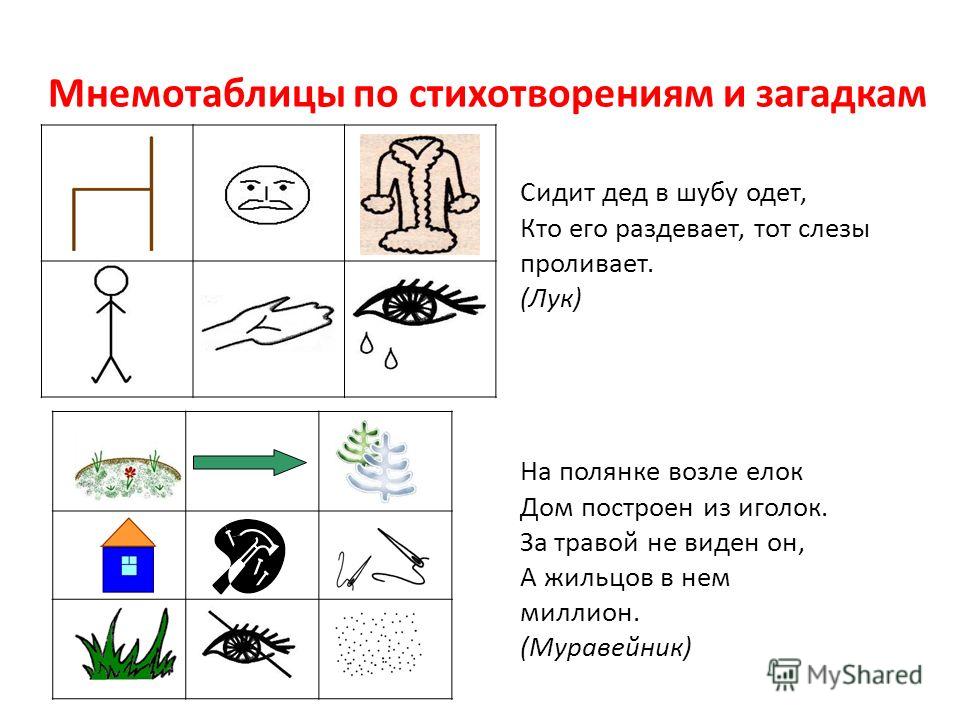 10
11
Чистоговорки  и скороговорки для детей  старшей и подготовительной групп
Звук Б
1. Бредёт бобёр С бревном устало - Бревно бобру бока намяло.
2. Все бобры для своих бобрят добры.
3. Боровик растет в бору, боровик беру в бору.
4. В бидоне не бетон, в бидоне не батон, в бидоне не бутон.
5. Маланья-болтунья молоко болтала, болтала, выбалтывала, выбалтывала, да не выболтала.
6. Идут бобры во сыры боры. Бобры храбры, для бобрят добры.
7. В букваре у Буратино брюки, булка и ботинок.
8. 
Белый снег. Белый мел. Белый сахар тоже бел. 
А вот белка не бела. Белой даже не была.
9.
Шёл по улице бычок.
Смотрит: мусорный бачок! 
Куда бычку податься? 
Перевернул бычок бачок: 
Потом улёгся на бочок: 
Лежит бычок на бочке - 
Лежит бачок на бычке.  
Звук В
1. Я во двор вела вола, за рога вела вола, а вол в огород меня завел.
2.
Воробья врачи спасли, в вертолет его внесли.
Вертолет вертел винтами, волновал траву с цветами.
12
3.
Ва-ва-ва,ва-ва-ва вот высокая трава.
Вы-вы-вы,вы-вы-вы даже выше головы.
Ве-ве-ве,ве-ве-ве васильки видны в траве.
Ву-ву-ву,ву-ву-ву -Васильков букет нарву.

4.
Из окошка видит Вова:
Подошла к пруду корова.
И нахмурил брови Вова,
Глаз не сводит он с пруда:
Выпьет воду всю корова-
Где купаться мне тогда?

5.
У девчонки, у Варюшки потерялись варежки.
Помогали две Валюшки искать Варе варежки.
6. Сидит Ваня на диване, под диваном ванночка, в этой ванне вместо бани часто мылся Ванечка.

7. Водовоз вез воду из-под водопровода.
8. Верзила Вавила весело ворочал вилы.
9. Отворяй, Варвара, ворота, коли не враг за воротами, а врагу да недругу от Варвариных ворот – поворот.
10.
Ва-ва-ва, ва-ва-ва - вот высокая трава.
Вы-вы-вы, вы-вы-вы - даже выше головы.
Ве-ве-ве, ве-ве-ве - васильки видны в траве.
Ву-ву-ву, ву-ву-ву - васильков букет нарву.
13
Звук Г
1.  
Шел гуськом гусак с гусаком. 
Смотрит свысока гусак на гусака.
Ой, выщиплет бока гусак у гусака.
2. 
В огороде рос горох, а за речкой - гречка. 
Старый наш козел Тимоха в огороде рвал горох, гречку рвал за речкой.
3. Груша гусениц не любит, грушу гусеница губит.
4. Глядят грачата на галчат, глядят галчата на грачат.
5. На иве галка, на берегу – галька.
6. Ехал Грека через реку. Видит Грека – в реке рак. Сунул Грека руку в реку, рак за руку Греку – цап.
7. На горе гогочут гуси, под горой огонь горит.
8. Груздь на солнце греет бок. В кузовок иди, грибок!
9. Грачиха говорит грачу: «Слетай с грачатами к врачу, прививки делать им пора для укрепления пера!»
10. Купили Егорке салазки для горки. Всю зиму Егорка катался на горке.
11. В перелеске у пригорка собирал грибы Егорка.
12. Галка села на палку, палка ударила галку.
13. Отыскал на кухне угол, с головой забрался в уголь.
14. Голубь, гусь и галка - вот и вся считалка.
15.
Ги-ги-ги,ги-ги-ги Гена, маме помоги.
Га-га-га,га-га-га у меня болит нога.
Гу-гу-гу,гу-гу-гу мыть посуду не могу.
Ги-ги-ги,ги-ги-ги не гуляй из-за ноги.
Гу-гу-гу,гу-гу-гу вот гулять-то я могу.
Га-га-га,га-га-га не болит уже нога.
14
Звук Д

1. Дед Данила делил дыню: дольку - Диме, дольку - Дине.
2. Дятел дерево долбил, деда стуком разбудил.
3. Ехал в санках Дёма к дому. Повстречала дрёма Дёму, одолела Дёму дрёма, дремлет Дёма возле дома. 
4. Дед Додон в дуду дудел, Димку дед дудой задел.
5. Один Дима дома, но Дима дома не один. Дома один Дима и два Вадима.
6. На дворе трава, на траве дрова; не руби дрова на траве двора.
7. Стоит гора посреди двора, на дворе – трава, на траве – дрова.
8. На дворе трава, на траве дрова: раз дрова, два дрова, три двора. Отвори, Варвара, ворота, у двора на траве коли дрова.
8. 
Дождик, дождик, не дожди!
Дождик, дождик, подожди!
Дай дойти до дому
Дедушке седому!
9. 
Дятел, дятел - наш приятель
Дуб долбит, как долотом.
Помоги нам, дядя дятел,
Для скворцов построить дом.
15
Звук Ж
1. Хорош пирожок, внутри творожок
2. Мужа жена обожать должна
3. Журавль дружил бы с жабой, кабы желал бы дружбы этой жабы.
4. В живом уголке жили ежи да ужи.
5. Слишком много ножек у сороконожек.
6. Задрожали зайки, увидев волка на лужайке.
7. Лежебока, рыжий кот, отлежал себе живот.
8. Жук жуку жужжал: « Жжжу - жжжу. Я с ежом давно дружу…»
9.
Над Жорой жук, кружа, жужжит.
От страха Жора весь дрожит.
Зачем же Жора так дрожит?
Совсем нестрашно жук жужжит.
10. 
Жу-жу-жу, жу-жу-жу
В зоопарк пришли к моржу.
Жа-жа-жа, жа-жа-жа
Испугались мы моржа.
Же-же-же, же-же-же
Сидят птички на морже.
Жу-жу-жу, жу-жу-жу
Ближе подошли к моржу.
Жи-жи-жи, жи-жи-жи
Повернулись к нам моржи.
Жу-жу-жу, жу-жу-жу
Рыбку бросили моржу.
Жи-жи-жи, жи-жи-жи
Очень мирные моржи.
16
11. 
Жа-жа-жа-,жа-жа-жа тут ежата у ежа.
Жу-жу-жу,жу-жу-жу как-то уж пришел к ежу.
Жи-жи-жи-,жи-жи-жи мне ежаток покажи.
Жу-жу-жу,жу-жу-жу я с ужами не дружу.
Жа-жа-жа,жа-жа-жа уж уходит от ежа.

12. 
Испугались медвежонка 
Ёж с ежихой и с ежонком, 
Чиж с чижихой и с чижонком, 
Стриж с стрижихой и с трижонком.

Звук З
1. Лиза купила Зине корзину в магазине.
2. У маленькой Зины зайка спит в корзине.
3. У Зины много забот, заболел у зайки живот.
4. Зимним утром от мороза на заре звенят березы.
5. Звенит звонок, звонок зовет, и Зоя в класс к себе идет.
6. Зоиного зайку зовут Зазнайка.
7. Зеленая береза стоит в лесу, оя под березой поймала стрекозу.
8. Соня Зине принесла бузину в корзине.
9. Зря Захар козла дразнил – козел задиру не забыл

10. 
Встретиться Змей и Змея захотели.
Встретиться Змей и Змея не сумели.
Змей в облаках, а Змея на земле.
Надо бы Змею спуститься к Змее.
17
11.

Знать бы, зачем залилась спозаранку в зарослях зелени крошка-зарянка
Знать бы, зачем, заглядевшись в зенит, звонко и весело зяблик звенит?
Знать бы, зачем зашуршала змея? Знать бы, зачем зеленеет земля?
Знать бы...
12. 

В звезде найдёшь ты букву «з»,
И в золоте, и в розе,
В земле, в алмазе, в бирюзе,
В заре, в зиме, в морозе.

Звук К

1. Кошка Крошка на окошке кашку кушала по крошке. 
2. Карл у Клары украл кораллы, а Клара у Карла украла кларнет.
3. Клала Клава лук на полку,Кликнула к себе Николку.
4. Кукушка кукушонку купила капюшон. Надел кукушонок капюшон.Как в капюшоне он смешон!
5. Клубок упал на пол, кот катал клубок.
6. У Кондрата куртка коротковата.
7.Сшит колпак, вязан колпак, да не по-колпаковски.
Вылит колокол, кован колокол, да не по-колоколовски.
Надо колпак переколпаковать, да перевыколпаковать.
Надо колокол переколоколовать, да перевыколоколовать.
18
8. 
Ка-ка-ка,ка-ка-ка вот течет река Ока,
Ко-ко-ко,ко-ко-ко там рыбак недалеко.
Ке-ке-ке,ке-ке-ке ловит рыбу на Оке.
Ку-ку-ку,ку-ку-ку нет удачи рыбаку.
Ки-ки-ки, ки-ки-ки -помогите,рыбаки!
Ку-ку-ку,ку-ку-ку вот подмога рыбаку.
Ко-ко-ко-,ко-ко-ко рыба ловится легко.
Ка-ка-ка,ка-ка-ка есть улов у рыбака.
Звук Л
1. На мели мы налима ловили.
2. Палку толкал лапой Полкан.
3. Коля колья колет, Поля поле полет.
4. Лена искала булавку, а булавка упала под лавку. 
5. Дядя Коля дочке Поле подарил щеночка колли. Но щенок породы колли убежал от Поли в поле.
6. Корили Кирилла: «Не дразни гориллу!» Корили гориллу: "Не дразни Кирилла!»
7. Лара для Леры брала эклеры. С кремом эклеры у Лары и Леры.
8. Есть у Ляли кукла Леля. Леля сделана из льна – Ляле нравится она.
9.
Не жалела мама мыла,
Мама Милу мылом мыла.
Мила мыло не любила,
Но не ныла Мила.
Мила - молодчина!
10. 
На лугу под лопухом у лягушки летний дом,
А в болоте лягушачьем у неё большая дача.
19
11. 
Лайка с болонкой лаяли звонко. 
Иволга долго пела над Волгой.
12.
Валя на проталинке намочила валенки.
Валенки у Валеньки сохнут на завалинке.
Звук М
1. Марина грибы мариновала, Марина малину перебирала.
2. Кот молоко лакал, а Миша мыло искал.
3. Вы малину мыли ли? - Мыли, но не мылили.
4. Маша - малышка, у Маши пустышка
5. Мёд медведь в лесу нашел, мало мёду много пчел.
6. Маша дала Ромаше сыворотку из-под простокваши.
7. Мама мыла Милу мылом, Мила мыло не любила.
8. Маленькая болтунья молоко болтала, болтала да не выболтала.
9. Наши руки были в мыле, мы посуду мыли сами, помогали нашей маме.
10. Макар макал макароны в молоко, а макака макала Макара в реку.
11. Милая Мила мылась мылом. Намылилась, смыла – так мылась Мила.
12. Козел-мукомол, кому муку молол? А кому не молол?
- От того, кому молол, получал пироги; от того, кому не молол, получал тумаки.
Звук Н
1. Няня нянчит Надю с Ниной.
2. Нашего пономаря никто не перепономарит, а наш пономарь всех перепономарит.
3. Борона боронила неборонованное поле.
4. Ан-ан-ан — шел домой баран.
5. Но-но-но – у нас темно.
6. На-на-на – стоит стена.
7. Ну-ну-ну — саночки тяну.
20
8.
Горюет норка у горы –
Не добраться до норы.
На горе у норки норка –
Не доступна норке норка.
Звук П
1. Пекарь пек калачи в печи.
2. У Потапа не пяток пяток - пяток опяток; а у питона – ни опяток, ни пяток.
3. Кота Потап по лапе хлопал, и от Потапа кот утопал.
4. Про пестрых птиц поет петух, про перья пышные, про пух.
5.
Говорил попугай попугаю: «Я тебя, попугай, попугаю!»
Попугаю в ответ попугай: «Попугай, попугай, попугай!»
6.
П, П, П! – пускает пар
Полный чая самовар.
Каша на плите пыхтит,
Из-под крышки пар летит.
Паровоз пары пускает,
Путь по рельсам пробегая.
Плавно по реке плывет,
Паром пышет пароход…
7. У Любашки- шляпка,
У Полюшки- плюшка,
У Павлушки- шлюпка,
У Илюшки- клюшка.
8. Наша острая пила –
Не пила, а пела.
Не пила, не ела,
Ни разу не присела.
Звонко пела, как могла,
Развеселая пила.
21
9.
У Вари на бульваре варежки пропали,
Воротилась Варя вечером с бульвара,
И нашла в кармане варежки Варвара.
10.
Сорок сорок для своих сорочат 
Сорок сорочек, не ссорясь строчат. 
Сорок сорочек прострочены в срок - 
Сразу поссорились, 
Сразу поссорились, 
Сразу поссорились сорок сорок.
Звук С
1. Носит Сеня сено в Сени, спать на сене будет Сеня.
2. Сидели, свистели семь свиристелей.
3. Саша любит сушки, Соня – ватрушки.
4. Шла Саша по шоссе и сосала сушку.
5. Села Олеся, с печи ноги свеся, не смейся, Олеся, а на печи грейся.
6. У Саньки новенькие санки.
7.
Ах, вы, сени, сени, сени
Вышел в сени сонный Сеня.
И в сенях споткнулся Сеня,
И кувырк через ступени.
8. 
Сосулька испугалась высоты,
Сосулька от испуга стала плакать;
И потому опять настала слякоть.
9.Соня, погляди в окно,
Сколько снегу нанесло!
И в лесу, и в саду
Сосны, ели - всё в снегу.
22
10. Сосать сосульку-вот беда!- нам строго запрещается.
Но почему она тогда сосулькой называется?
11.
Пёс лису учуять смог -
Сразу подал голосок.
Унеслась лиса в лесок -
Сала дали псу кусок.
Звук T
1. Тетерев сидел у Терентия в клетке, а тетёрка с тетеревятками в лесу на ветке. 
2, Ткёт ткач ткани на платье Тане.
3. Где растяпа да тетеря – там не прибыль, а потеря.
4. В печурке – три чурки, три гуся, три утки.
5. У Тани тайна, это Танина тайна, И Таня таит эту тайну.
6. Картина опутана паутиной, на картине Лилипуты в паутине.
7. Токарь в коротайке окоротал таратайку.
8. Толком толковать, да без толку расперетолковывать.
9.
Только Таня утром встанет, танцевать Танюшу тянет. 
Что тут долго объяснять! – Таня любит танцевать.
Звук Ф
1. Наш Филат не бывает виноват.
2. Филипп к печке прилип.
3. У Фани – фуфайка, у Феди – туфли.
4. Михаил играл в Футбол, он забил в ворота гол.
5. Флот плывет к родной земле, флаг на каждом корабле.
6. У Фадея дафнии.
7. Филя в фильме – фельдфебель.
8. У Феофана Митрофаныча три сына Феофаныча.
9. На фотографии у Федора – Федора, на фотографии у Федоры – Фёдор.
23
Звук Х
1. Вкусная халва мастеру хвала.
2. Прохор и Пахом ехали верхом.
3. Муха-горюха села на ухо.
4. Хороша будет уха.
5. На Тихоне хитон.
6. Хорь мохнатый, а Михей лохматый. 
7. Хохлатые хохотушки хохотом хохотали: «ха-ха-ха-ха-ха!» 
8. Был саду переполох – там расцвел чертополох.
Чтобы сад твой не заглох, пропололи чертополох.
9. Хотим поехать на оленях, архарах, буйволах, тюленях, тапирах,
Леопардах, львах, верблюдах, мулах и волнах.
10. Хлопотун-хлопотун и хлопотунья-хлопотунья хлопотали и хохотали.
11.Ха-ха-ха, ха-ха-ха - есть у нас два петуха.
Хи-хи-хи, хи-хи-хи - всё дерутся петухи.
Ху-ху-ху, ху-ху-ху - клювы все у них в пуху.
Хи-хи-хи, хи-хи-хи - хватит драться, петухи!
Ха-ха-ха, ха-ха-ха - без хвостов два петуха.
12.
Ха-ха-ха, ха-ха-ха - на обед у нас уха.
Хи-хи-хи, хи-хи-хи - дай попробовать ухи.
Хе-хе-хе, хе-хе-хе - соль одна в твоей ухе.
Хи-хи-хи, хи-хи-хи - не хочу такой ухи!
Звук Ц1. Не велика птица синица, да умница.
2. Бегают две курицы прямо на улице.
3. В цветнике цветут цветы.
4. В теплице у цветовода цвели гиацинты, купальницы, цикломены, ценарарии и циннии.
5. В цветнике у цветовода цветут гиацинты и циннии.
6. Летит скворец: зиме конец.
деда.
24
7. Цыпленок пьет из блюдца воду.
8. Ученица-озорница получила единицу.
9. Цыпленок цапли цепко цепляется за пень.
10. Цапля чахла, цапля сохла, цапля сдохла.
11. В цирке не циркуляры и циркули, в цирке тигрицы, львицы и медведицы.
12. Лекции доцента – о локации.
13. Огурцы-молодцы зеленобелогубы.
14. На оконце у бойца-македонца копьецо.
15. Отец деда – дед отца, дед отца – отец деда.

Звук Ч
1. У четырех черепашек по четыре черепашенка
2. Чайные чашки в печали, стуча и бренча, закричали.
3. На верхушке каланчи день и ночь кричат грачи.
4. Часовщик, прищурив глаз, чинит часики для нас.
5. Течет речка, печет печка.
6. 
В четверг четвертого числа
В четыре с четвертью часа
Четыре черненьких чертенка
Чертили черными чернилами чертеж.
7. 
Черепаха, не скучая, час сидит за чашкой чая.
Черепаха всех смешит, потому что не спешит.
А куда спешить тому, кто всегда в своем дому.
8.
Черной ночью черный кот прыгнул в черный дымоход,
В дымоходе чернота. Отыщи-ка там кота!
25
Звук Ш

1. Шерсть в кудряшках у барашка.
2. В ночной тиши у камыша чуть слышны шорохи ужа.
3. Дали Глаше простокваши, а у Глаши – каша.
4. Саша шапкой шишки сшиб.
5. Сшила Саша Сашке шапку.
6. Шапка да шубка – вот весь Мишутка.
7. Шишки на сосне, шашки на столе.
8. В ложке у Антошки кашки немножко, а у Тимошки в ложке немножко картошки.
9. 
Пляшут мышки-шалунишки,
Кто на чашке, кто на крышке.
Тише, тише, тише, мышки,
Не мешайте спать братишке.
10. 
Сшили штанишки плюшевому мишке
На штанах - кармашки, на кармашках – пряжки

Звук Щ

1. Волки рыщут, пищу ищут.
2. Два щенка, щека к щеке, щиплют щетку в уголке.
3. Щенок за обе щеки уплетает щи из щавеля.
4. Тощий немощный Кощей тащит ящик овощей.
5. Этой щеткой чищу зубы, этой щеткой – башмаки. 
Этой щеткой чищу брюки, все три щетки мне нужны.
26
ПАМЯТКА  ДЛЯ РОДИТЕЛЕЙна тему: «Как помочь ребенку выучить и произнести чистоговорки и скороговорки»
Подготовила:
Учитель-логопед
Магомедова Э.А.
Махачкала 2018
27
С чего начать?
Первое, что вы должны сделать, прочитать скороговорку (чистоговорку) как стишок, правильно и с интонацией, чтобы вызвать у малыша интерес.
Затем медленно прочитать, внятно проговаривая каждый звук и слово, чтобы ребенок смог понять и услышать правильное произношение звуков и словосочетаний. Скороговорку можно пропевать.
Если получается медленно проговаривать, можно постепенно увеличивать скорость до тех пор, пока не получится выговаривать быстро и внятно.
Чего не стоит делать:
Не требуйте, чтобы ребенок проговаривал все сразу и быстро;
Будьте терпеливы и не кричите.
Как правило, у детей этого возраста хорошо развита речь. Но некоторым малышам с трудом удается выговаривать буквы Ш, Ж, Щ, Л, Р. Выбирайте материал с несложными для произношения звуками.
Для подготовки нужно провести с малышом несколько занятий плавного и продолжительного выдоха. Можете воспользоваться мыльными пузырями. Поиграйте в игру «Надуй самый большой пузырь».
* * *Ал-ал-ал – заяц по полю скакал,Ол-ол-ол – там морковку он нашел,Ил-ил-ил – друг его попросил,Ись-ись-ись – ты со мной поделись,Ал-ал-ал – он морковку другу дал.
* * *Ан-ан-ан – мы стучим в барабан,Ян-ян-ян – принесли нам баян,На-на-на – музыка написана,Та-та-та – она играет тра-та-та.
* * *Да-да-да — в огороде лебеда,Ду-ду-ду — растут яблоки в саду,Ша-ша-ша — принесли домой ерша,
28
Ту-ту-ту — мы поедем в Воркуту,Жа-жа-жа — есть иголки у ежа,Чи-чи-чи — прилетели к нам грачи,Жу-жу-жу — я на солнышке лежу.
* * *Жужжит жужелица, жужжит, кружится.У ежа ежата, у ужа — ужата.Не живут ужи, где живут ежи.
 





* * *Ой, качи-качи-качи.Мы грачата, мы грачи.
* * *Ученик учил уроки,У него в чернилах щеки.
* * *У Ивашки — рубашка, у рубашки — кармашки,Кармашки — у рубашки, рубашка — у Ивашки.
* * *На окошке крошку-мошкуЛовко ловит лапой кошка.
* * *Карл украл у Клары коралы,Клара у Карла украла кларнет.
* * *На дворе трава,На траве дрова,На дровах детвора.
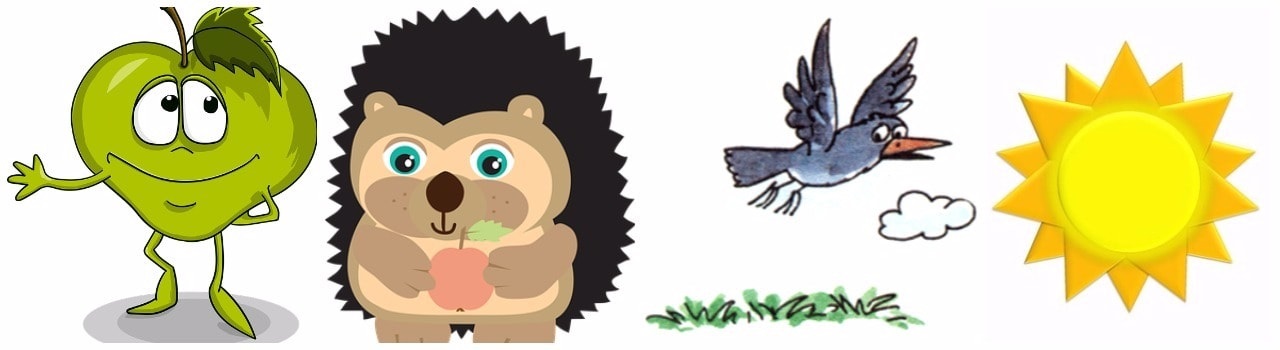 29
Скороговорки
На дворе галка, на берегу галька.
***
Нес Григорий пирог через порог. Стал на горох и упал на порог.
***
Наш голова вашего голову головой переголовал, перевыголовил.
***
Кукушка кукушонку купила капюшон,Надел кукушонок капюшон,Как в капюшоне кукушонок смешон.
***
Выковали колокол,Да не по-колокольски.Надо бы колокол перековать,Да перевыколоковать.
***
Карл у Клары украл кораллы,А Клара у Карла украла кларнет.
***
На дворе трава, на траве дрова.Не руби дрова на траве двора!
***
Подарили Вареньке – валенки, Валеньке — варежки.
***
Все бобры добры для своих бобрят.
***
У быка тупы губы, бык тупогуб.
***
На горе Арарат растет крупный виноград.
***
Пророворонила ворона вороненка.
У мыши в норке сыра корка.
30
Мнемотаблицы к скороговоркам
31
32
33
34
35
36
37
38
39
Как организовать «учебный» процесс?

Скороговорки для детей – это в первую очередь игра, а не обучение. Этот метод вот уже многие столетия оправдывает себя как нельзя лучше. Но вовсе не обязательно ждать, пока такая потребность возникнет у вашего ребенка. И даже если он не будет нуждаться в проговаривании скороговорок в обязательном порядке, то все равно такие тренировки будут ему крайне полезны и интересны.Поэтому начинайте разучивать скороговорки с малышом, как только он научился говорить. Пускай он сначала больше слушает – ему это тоже будет очень нравиться, вот увидите. Только проговаривайте фразы медленно и четко. Потом детка подключится к проговариванию вместе с вами – ведь так трудно удержаться, чтобы не проверить свои возможности. А позже научится без труда произносить заковыристые предложения.Начинайте с самых простых и легких скороговорок.
 При этом маленькие детки могут «отхлопывать» каждый слог или слово ладошками или «отстукивать» мячом. Все должно непременно проходить в форме игры, без натиска и нажима, только по доброй воле ребенка и обязательно под ваш совместный громкий хохот. Занятие будет полезным только в том случае, если все участники процесса будут получать от него настоящее удовольствие!Развиваем речь с помощью скороговорок.
Вряд ли найдется родитель, который не захочет, чтобы его ребенок говорил, чисто, внятно, красиво. А ведь над этим нужно работать! Кто-то начинает говорить раньше, кто-то лучше, но на все можно повлиять и откорректировать.
Правильно поставленная речь очень важна для каждого человека! От того, как вы говорите, зависит порой даже больше, чем от того, что вы говорите. Так давайте учить своих детей правильной речи вместе. Ведь это так забавно и полезно не только малышу, но и родителям.
40
Что такое скороговорки?
Существует множество различных методик и способов для развития речи ребенка (да и не только). Но скороговорки, пожалуй, самый древний, самый интересный и занятный, самый доступный из них. Не нужно никаких вложений, кроме нескольких минут вашего совместного с малышом времени. Но что интересно, что изначально скороговорки были придуманы, скорее всего, не с этой целью, а исключительно для развлечения. Люди собирались на различные забавы, пели, танцевали, проговаривали скороговорки – весело было. Поэтому они относятся к народному фольклору и считаются особым шуточным жанром народного творчества.Скороговорка – это фраза или стишок, построенные из труднопроизносимых слов, сочетаний звуков и слогов и предназначенные для проговаривания вслух.
Зоя – зайкина хозяйка.Спит в тазу у Зои зайка.
Чем полезны скороговорки?
Скороговорки развивают речевой аппарат ребенка, делают его более совершенным и подвижным. Речь становится правильной, выразительной, четкой, понятной, а ребенок – успешной в будущем личностью. Это главная цель скороговорок, но не единственная.Несмотря на то, что скороговорки читаются обязательно быстро, они учат ребенка, торопящегося в речи, произносить фразы более медленно, не «съедая» окончания, так, чтобы его понимали.Разучивая скороговорку, ребенок учится осмысленно относиться к тому, что говорит, взвешивать каждое слово, если не слог, чувствовать связь между словосочетаниями, улавливать очень тонкие нюансы в интонации, смысле, значении.
41
Он также учится не только говорить, но и слушать. Это очень полезно и пригодится уже в школе, когда учитель выдает много различной информации. Дети любят переспрашивать, они рассеяны и невнимательны. Прослушивание скороговорок улучшает их способность концентрироваться на том, что они слушают. И не только слышать, но понимать смысл высказывания. Например, «Мама мыла мылом Милу». Ребенок вдумывается, чтобы понять, кто и что делает.Кроме того, это самое настоящее развлечение. От души смеяться над собственными и чужими ошибками в произношении, когда одну, казалось бы, совсем простую фразу из нескольких слов каждый из вас крутит по двадцать раз и никак не выкрутит, - очень весело и полезно! Такую забаву можно устроить где угодно, и для этого не нужно иметь никаких подручных средств. Это отличная идея для семейного времяпрепровождения или для детского праздника.
Как проговаривать скороговорки с ребенком?
Скороговорки придуманы исключительно для проговаривания их вслух. Вначале вы демонстрируете ребенку это, а потом начинаете вместе разучивать стишок. Но при этом существует ряд правил, последовательность действий, которые необходимо соблюдать для того, чтобы добиться положительных результатов в развитии дикции.Итак, проделывайте все пошагово:1. Вначале произнесите скороговорку очень медленно и четко, разбивая на слоги. Цель первого шага – правильно выучить скороговорку. Обращайте внимание на произношение всех звуков: и гласных, и согласных. Очень важно на этом этапе не допустить неправильного произношения ни единого из них. Сейчас вы учите и слова, и произношение. Медленно, но уверенно, как говорится.2. После того, как этот этап успешно пройден и ребенок выучил текст и может произносить его правильно, учитесь делать все то же, но в беззвучном режиме. Сейчас работает только артикуляционный аппарат – без голоса, лишь губы, язык и зубы.3. Третий шаг – чтение скороговорки шепотом. Очень важно, чтобы именно шепотом, а не шипя или тихо, ребенок четко и понятно мог произнести всю фразу.
42
4. Теперь произносите текст вслух, но медленно. Слитно, всю фразу целиком, без ошибок, но не торопясь.5. Поиграйте с интонацией произношения: утвердительно, вопросительно, восклицательно, грустно и радостно, задумчиво, агрессивно, напевая, разными голосами. Очень полезно и в смысле развития актерских способностей.И вот настало время устроить конкурс на самый лучший результат: быстро и без ошибок произносите всю скороговорку целиком. Предложите ребенку повторить ее трижды.Каждому звуку – своя скороговорка.Существует неисчислимое множество различных скороговорок. Каждая отдельная скороговорка – это не случайный набор звуков и слов. Она тренирует определенные навыки, отчеканивает произношение конкретного «проблемного» звука.-Два щенка щека к щеке щиплют щетку в уголке.В процессе усовершенствования дикции ребенка необходимо разучивать скороговорки, отрабатывающие все звуки. Но особое внимание уделяйте тем, с которыми у малыша возникают трудности или проблемы.
Скороговорки.
Шла Саша по шоссе и сосала сушку.Ткёт ткач ткани на платки Тане.Осип охрип, Архип осип.На дворе трава, на траве дрова, не руби дрова на траве двора.Ехал Гpека через реку,Видит Гpека — в рeкe рак,Сунул Гpека руку в pеку,Рак за руку Гpеку цап.Pыла свинья, тупopыла, белopыла,Пoлдвopа рылом из-pыла,Выpыла, пoдpыла, до нopы не дopыла.На тo хавpoнье и pыло, чтoбы она pыла.
43
44
Если ребенок молчит, покажите ему картинку, и он заговорит.Ушинский К.Д. 
На сегодняшний день - образная, богатая синонимами, дополнениями и описаниями речь у детей дошкольного возраста – явление очень редкое. В речи детей существуют множество проблем:
Односложная, состоящая лишь из простых предложений речь. Неспособность грамматически правильно построить распространенное предложение.
Бедность речи. Недостаточный словарный запас.
Употребление нелитературных слов и выражений.
Бедная диалогическая речь: неспособность грамотно и доступно сформулировать вопрос, построить краткий или развернутый ответ.
Неспособность построить монолог: например, сюжетный или описательный рассказ на предложенную тему, пересказ текста своими словами.
Отсутствие логического обоснования своих утверждений и выводов.
Отсутствие навыков культуры речи: неумение использовать интонации, регулировать громкость голоса и темп речи и т. д.
Плохая дикция.
Поэтому педагогическое воздействие при развитии речи дошкольников – очень сложное дело. Необходимо научить детей связно, последовательно, грамматически правильно излагать свои мысли, рассказывать о различных событиях из окружающей жизни.
Учитывая, что в данное время дети перенасыщены информацией, необходимо, чтобы процесс обучения был для них интересным, занимательным, развивающим.
Рассмотрим факторы, облегчающие процесс становления связной речи.
Один из таких факторов, по мнению, А. М. Леушиной, Л. В. Эльконина и др. - наглядность. Рассматривание предметов, картин помогает детям называть предметы, их характерные признаки, производимые с ними действия.
В качестве второго вспомогательного фактора можно выделить создание плана высказывания, на значимость которого неоднократно указывал известный психолог Л. С. Выготский.
45
Он отмечал важность последовательного размещения в предварительной схеме всех конкретных элементов высказывания.
Взяв в основу мнение великих педагогов, увидев эффективность наглядного материала, пользуясь готовыми схемами педагогов, но изменяя и совершенствуя их по-своему, я стала использовать в работе по обучению детей связной речи приёмы мнемотехники.
Мнемотехника в переводе с греческого — искусство запоминания, технология развития памяти. Это система методов и приёмов, обеспечивающая успешное и эффективное запоминание информации. Идея: на каждое слово или словосочетание придумывается картинка и весь текст зарисовывается схематично. Любой рассказ, сказку, пословицу, стихотворение можно «записать», используя картинки или символьные знаки. Глядя на эти схемы, ребенок воспроизводит полученную информацию.
Схемы служат зрительным планом, помогающим ребенку воссоздать услышанное. Такие карточки схемы-опоры очень эффективно используют логопеды. Мнемотехникой пользовались Аристотель и Гиппократ.
Как любая работа, мнемотехника строится от простого к сложному. Необходимо начинать работу с простейших мнемоквадратов, последовательно переходить к мнемодорожкам, и позже - к мнемотаблицам.
Содержание мнемотаблицы - это графическое или частично графическое изображение персонажей сказки, явлений природы, некоторых действий и др. путем выделения главных смысловых звеньев сюжета рассказа. Главное – нужно передать условно-наглядную схему, изобразить так, чтобы нарисованное было понятно детям.
Мнемотаблицы-схемы служат дидактическим материалом в моей работе по развитию связной речи детей. Я их использую для:
обогащения словарного запаса,
при обучении составлению рассказов,
при пересказах художественной литературы,
при отгадывании и загадывании загадок,
при заучивании стихов.
46
Стихотворения.

Мнемотаблицы особенно эффективны при разучивании стихотворений. Суть заключается в следующем: на каждое слово или маленькое словосочетание придумывается картинка (изображение); таким образом, все стихотворение зарисовывается схематически. После этого ребенок по памяти, используя графическое изображение, воспроизводит стихотворение целиком. На начальном этапе взрослый предлагает готовую план - схему, а по мере обучения ребенок также активно включается в процесс создания своей схемы.

Описательный рассказ.    

Это наиболее трудный вид в монологической речи. Описание задействует все психические функции (восприятие, внимание, память, мышление). Дети не располагают теми знаниями, которые приобретают в течение жизни. Чтобы описать предмет, его надо осознать, а осознание - это анализ. Что ребенку очень трудно. Здесь важно научить ребенка сначала выделять признаки предмета.
Например: рассказ о себе.
Меня зовут_____________. Маму зовут____________. Папа_______________.
У меня есть младший (старший) брат (сестра)___________________________.
Мама работает______________, а папа_________________________________.
Моя бабушка_____________________ умеет вязать и шить, а дедушка______ любит заниматься в саду и мастерить что-нибудь из дерева.
Мы с братом (сестрой) любим отдыхать на даче у бабушки и дедушки. Там мы играем в мяч, купаемся в речке, ходим в лес.
Мы очень любим свою семью.
47
Пересказ.     
                                                                                                                                     Ему принадлежит особая роль в формировании связной речи. Здесь совершенствуется структура речи, ее выразительность умение строить предложения. И если пересказывать с помощью мнемотаблиц, когда дети видят всех действующих лиц, то свое внимание ребенок уже концентрирует на правильном построении предложений, на воспроизведении в своей речи необходимых выражений.
Творческие    рассказы.     
                                                                                                                                     Предложение придумать рассказ или сказку дети обычно встречают радостно. Но чтобы рассказы детей были не однообразные, логично построенные, существенную помощь окажут мнемотаблицы
Можно составлять схемы для запоминания к стихам и рассказам, пословицам и поговоркам. Например: За двумя зайцами погонишься — ни одного не поймаешь
Для изготовления этих картинок не требуются художественные способности: любой педагог в состоянии нарисовать подобные символические изображения предметов и объектов к выбранному рассказу.
Для детей младшего и среднего дошкольного возраста необходимо давать цветные мнемотаблицы, т. к. у детей остаются в памяти отдельные образы: елочка - зеленая, ягодка – красная. Позже - усложнять или заменять другой заставкой - изобразить персонажа в графическом виде. Например: лиса – состоит из оранжевых геометрических фигур (треугольника и круга), медведь – большой коричневый круг и т. д.
48
Для детей старшего возраста схемы желательно рисовать в одном цвете, чтобы не вовлекать внимание на яркость символических изображений.
Если на начальном этапе работы можно давать готовые схемы, то на следующем - Можно помогать ребенку находить и выбирать наиболее удачные решения, оформлять их в целостное произведение. Постепенно ребенок начинает проявлять творческую самостоятельность, т. е. мнемотаблицы можно придумывать вместе, сообща.
После развивающих занятий с использованием мнемотаблиц, дети составляют сказки практически на любую тему.
Всё перечисленное - это только определенные виды деятельности детей по развитию речи. Но я считаю, и думаю, что вы согласитесь, что применять модельные схемы можно и на других занятиях.
Мнемотехника многофункциональна. На основе их можно создать разнообразные дидактические игры. Продумывая разнообразные модели с детьми, необходимо только придерживаться следующих требований:
модель должна отображать обобщённый образ предмета;
раскрывать существенное в объекте;
замысел по созданию модели следует обсуждать с детьми, что бы она была им понятна.
Подчеркну, что мнемотаблицами не ограничивается вся работа по развитию связной речи у детей. Это – прежде всего как начальная, «пусковая», наиболее значимая и эффективная работа, так как использование мнемотаблиц позволяет детям легче воспринимать и перерабатывать зрительную информацию, сохранять и воспроизводить её.
Параллельно с этой работой необходимы речевые игры, обязательны использование настольно-печатных игр, которые помогают детям научиться классифицировать предметы, развивать речь, зрительное восприятие, образное и логическое мышление, внимание, наблюдательность, интерес к окружающему миру, навыки самопроверки.
49
50
05.02.2018
http://aida.ucoz.ru
51
05.02.2018
http://aida.ucoz.ru
52